On the edge… 

of Science 
and Maths

Vulcan, Roménia
Fevereiro 2019
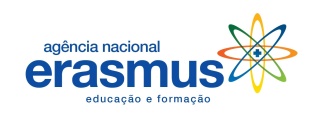 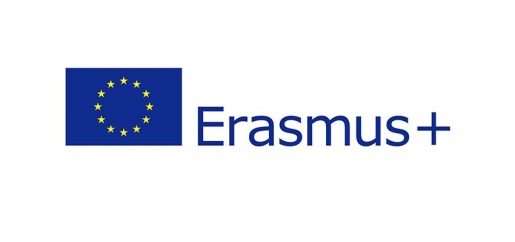 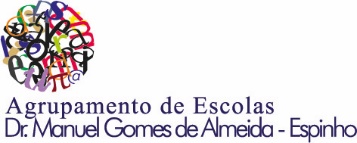 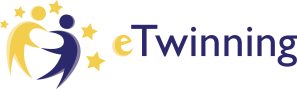 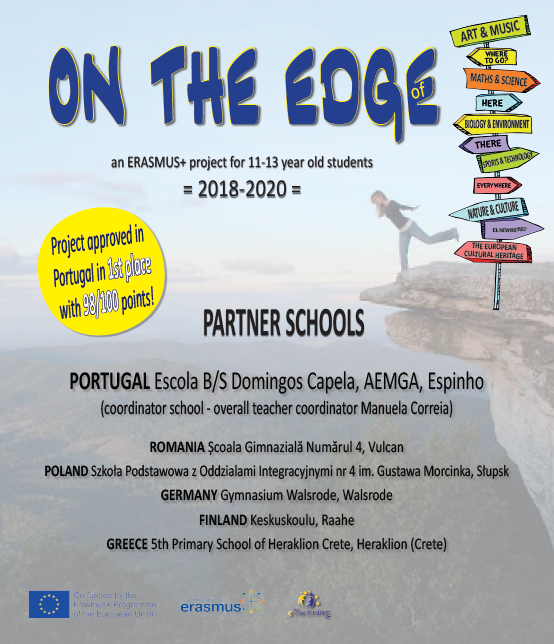 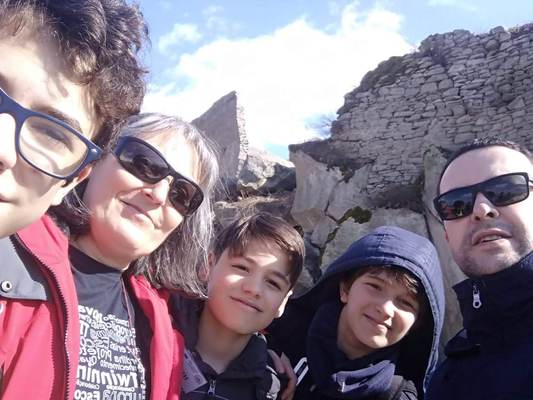 On the edge of Science and Maths
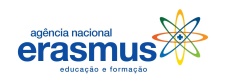 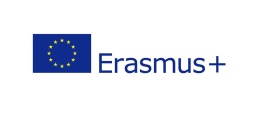 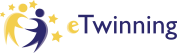 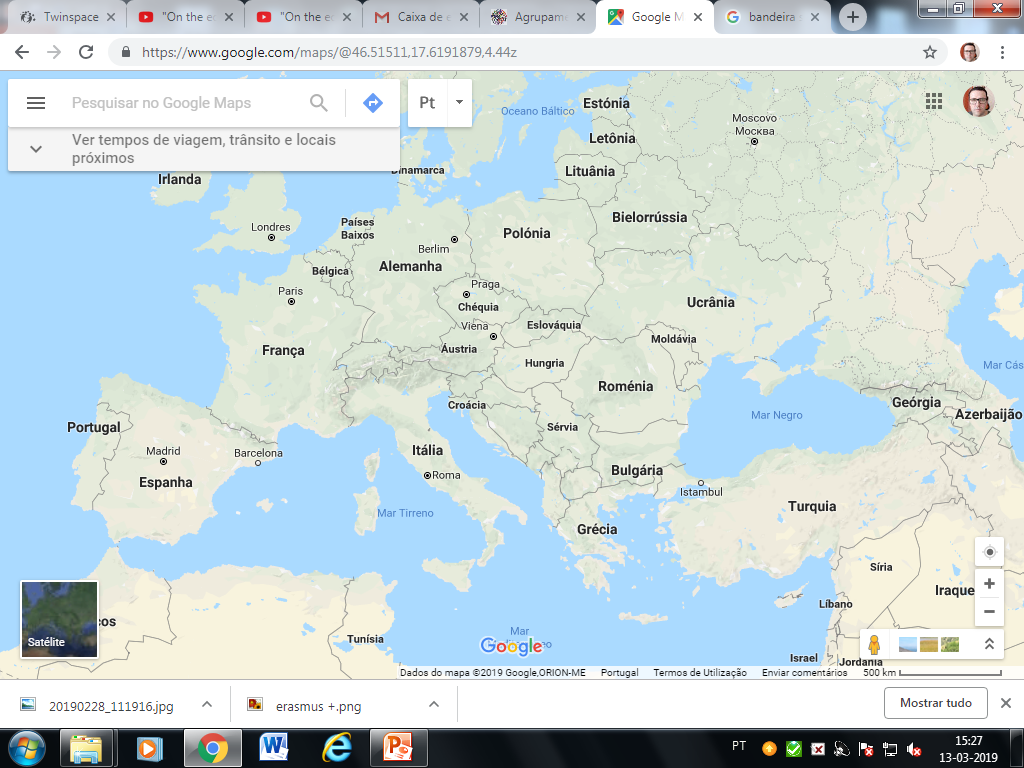 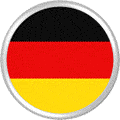 On the edge of 
Science & Maths
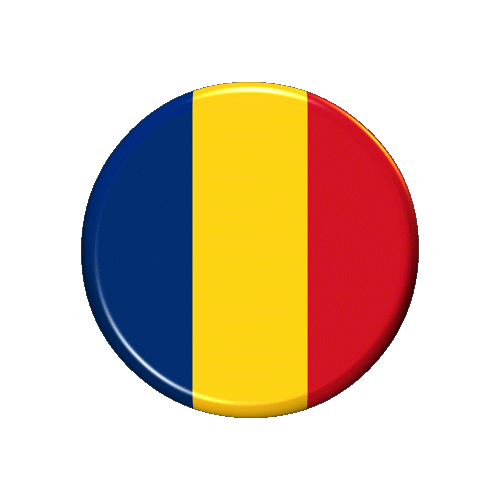 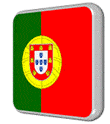 Espinho - Vulcan
aprox. 3500km
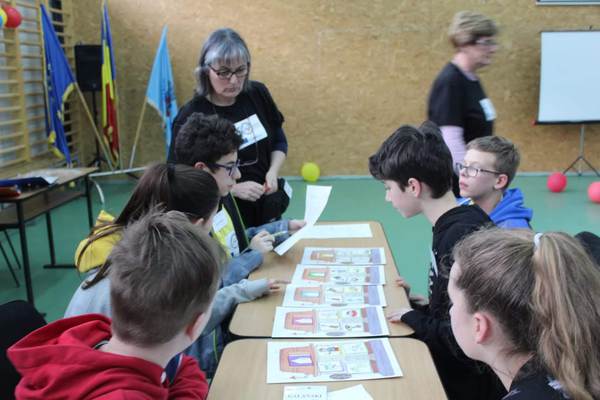 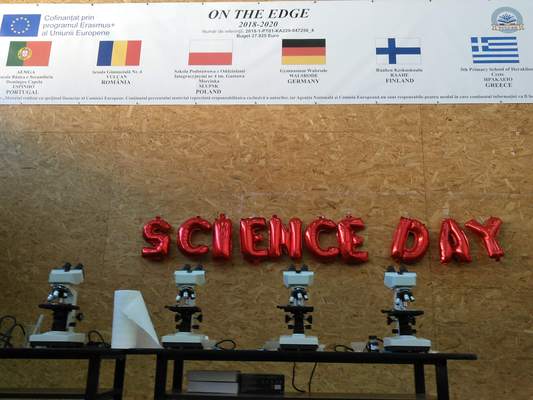 On the edge of Science and Maths
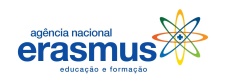 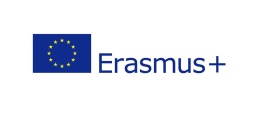 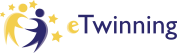 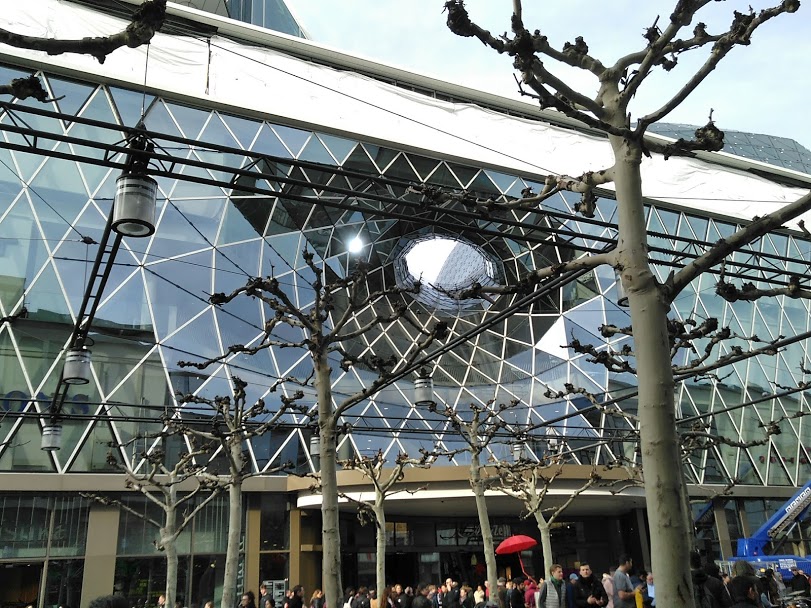 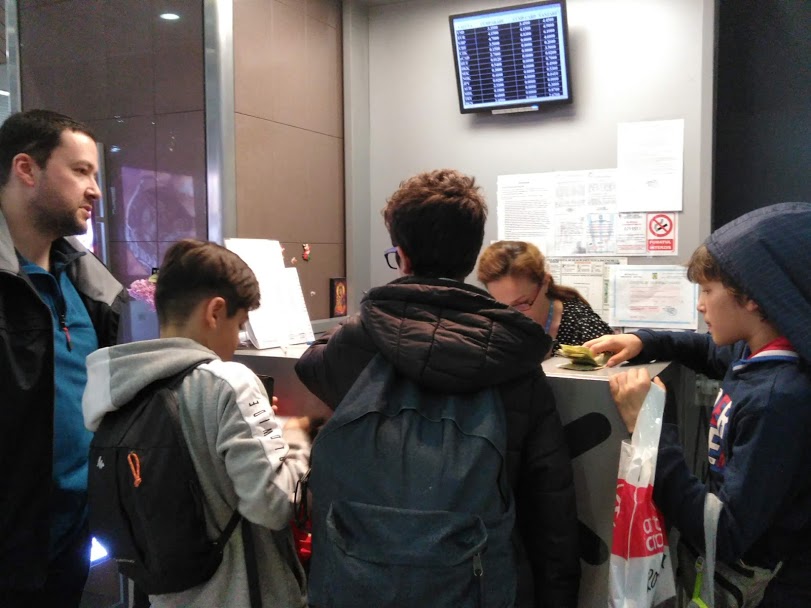 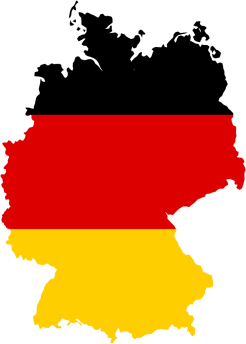 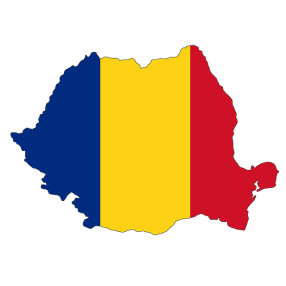 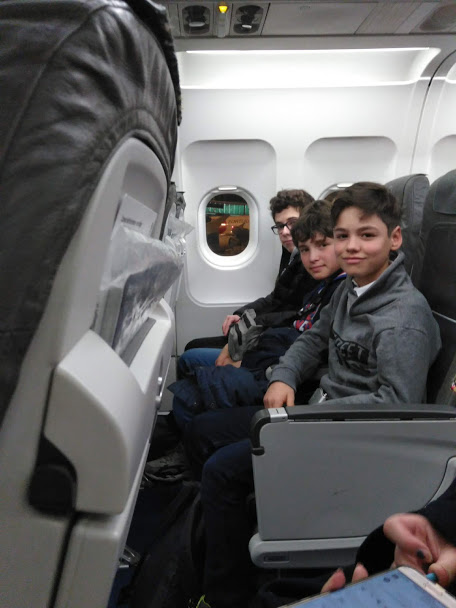 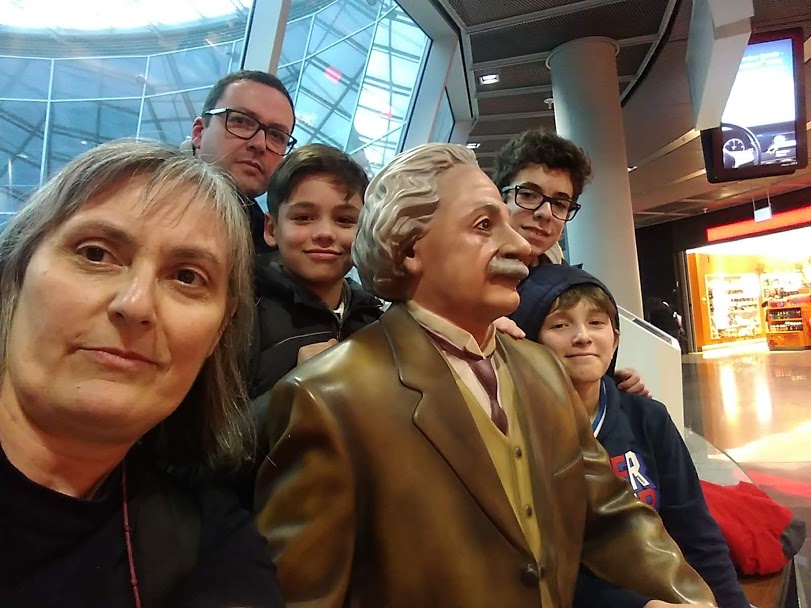 On the edge of Science and Maths
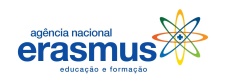 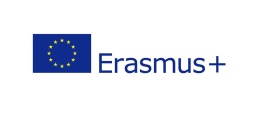 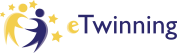 Famílias de acolhimento
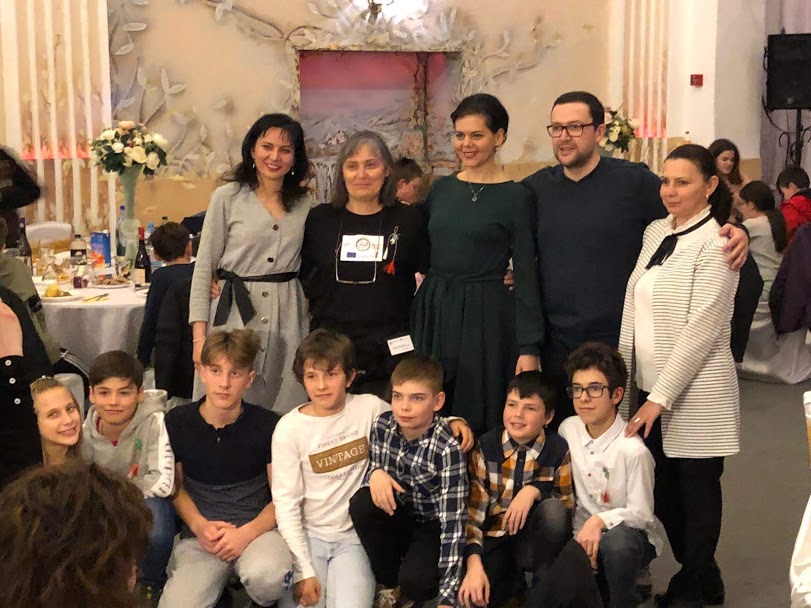 On the edge of Science and Maths
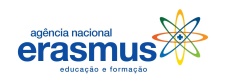 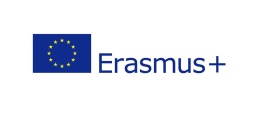 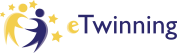 Recepção
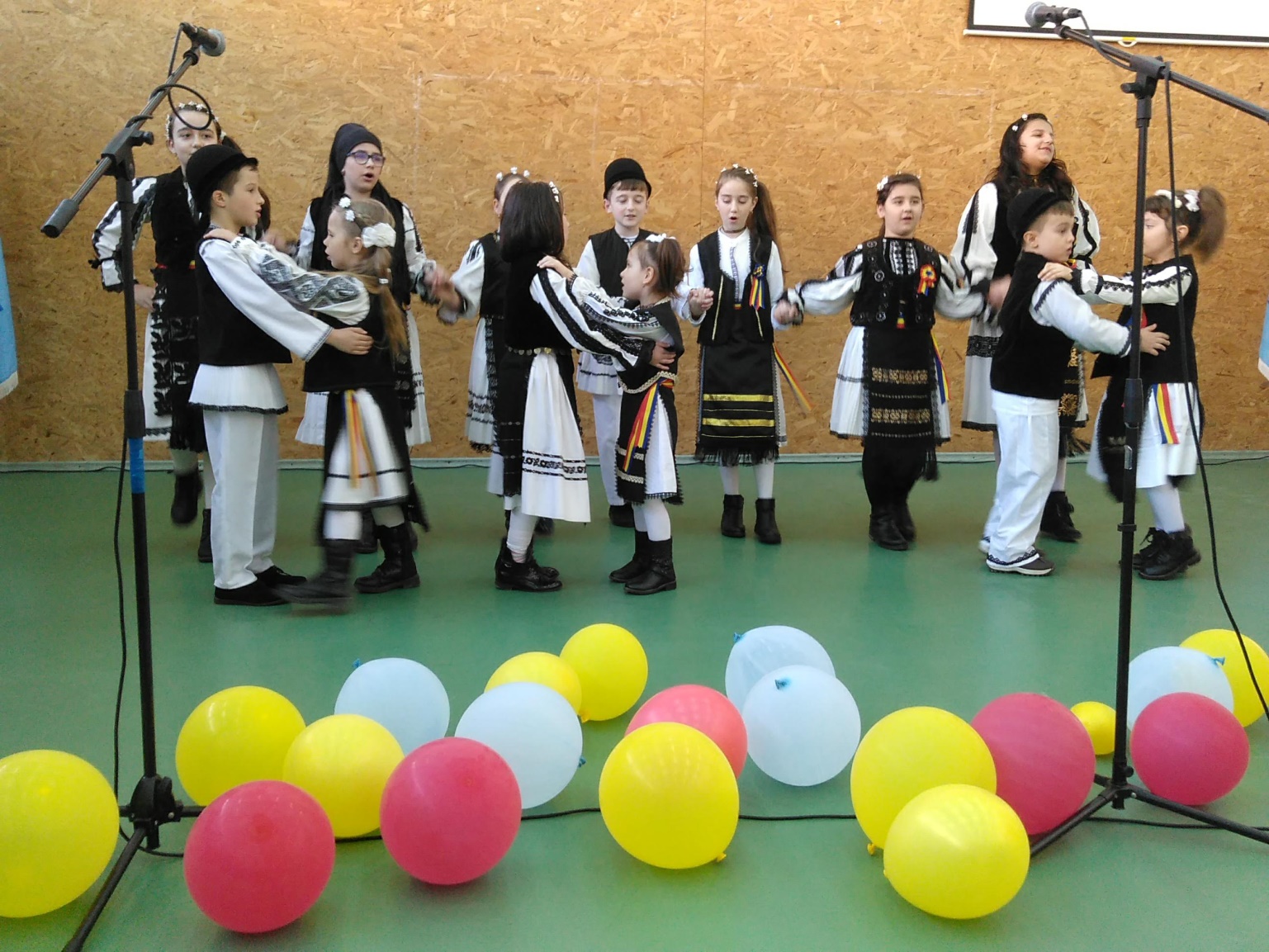 On the edge of Science and Maths
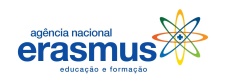 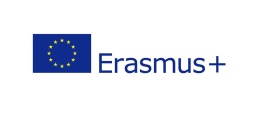 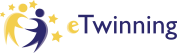 Equipas internacionais
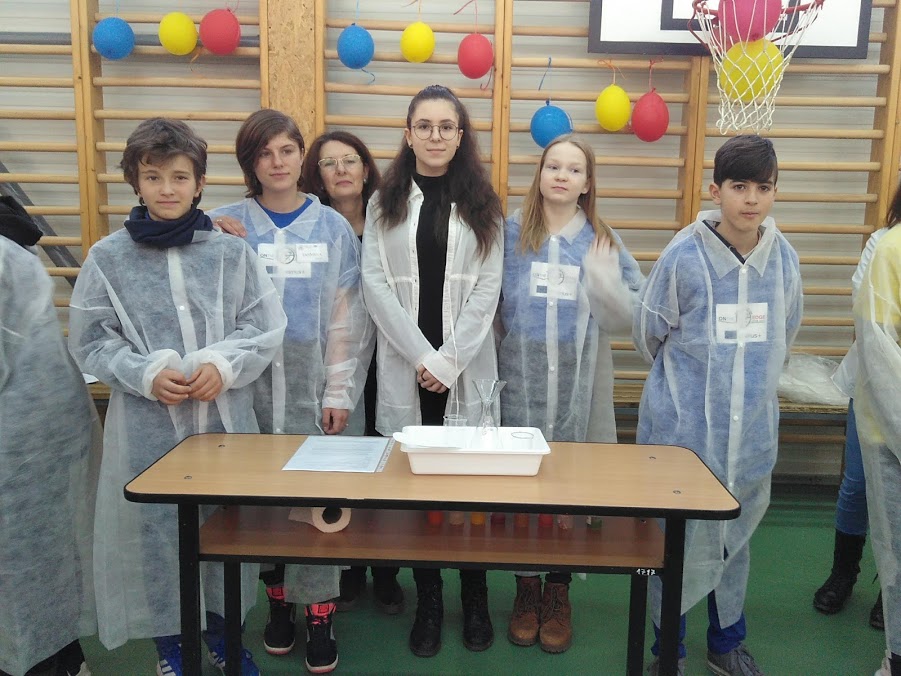 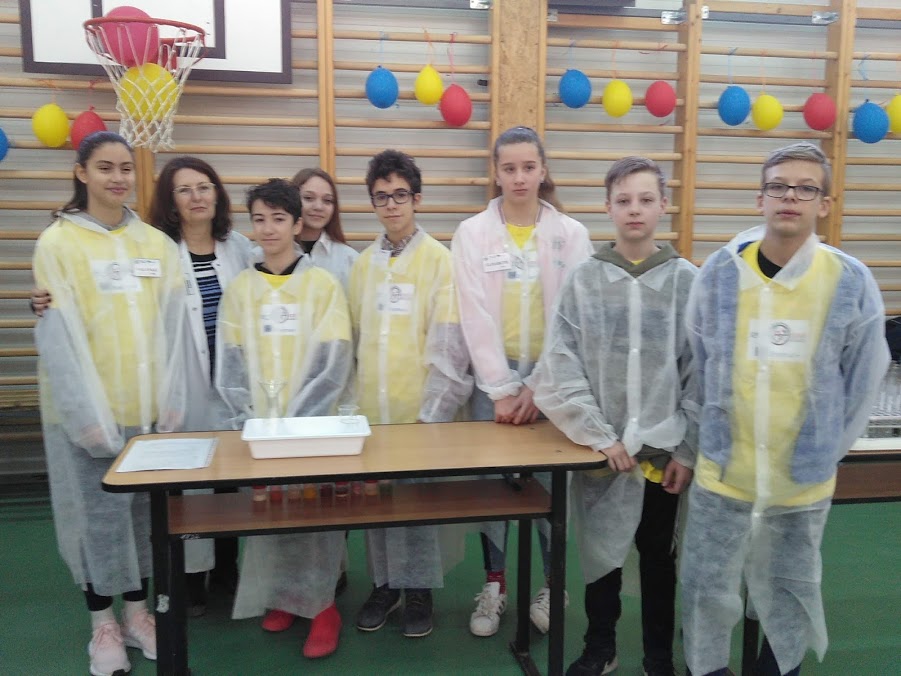 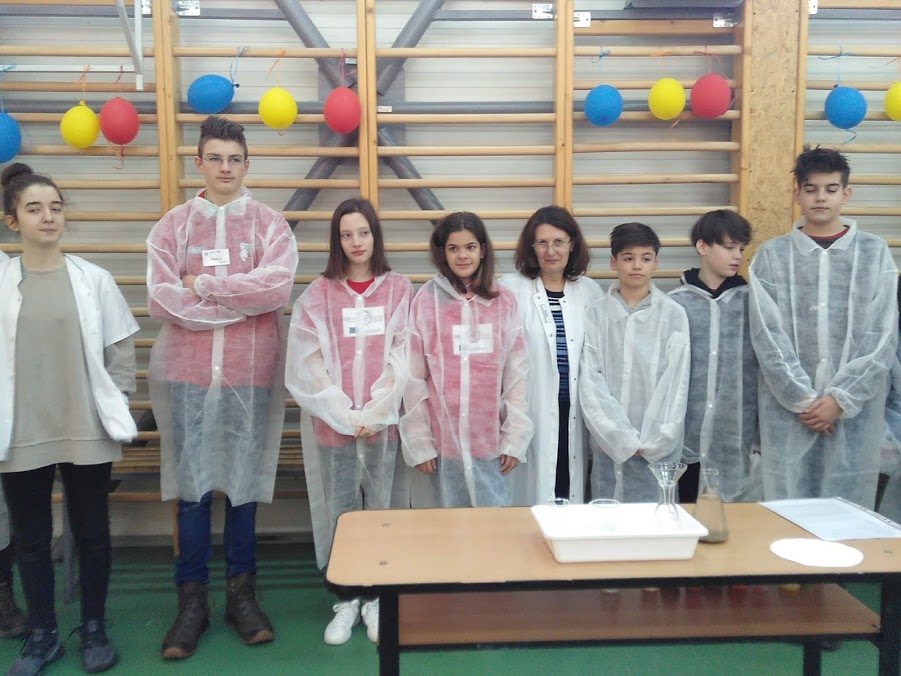 On the edge of Science and Maths
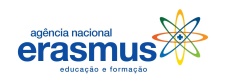 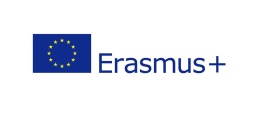 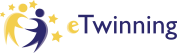 O que aprendemos
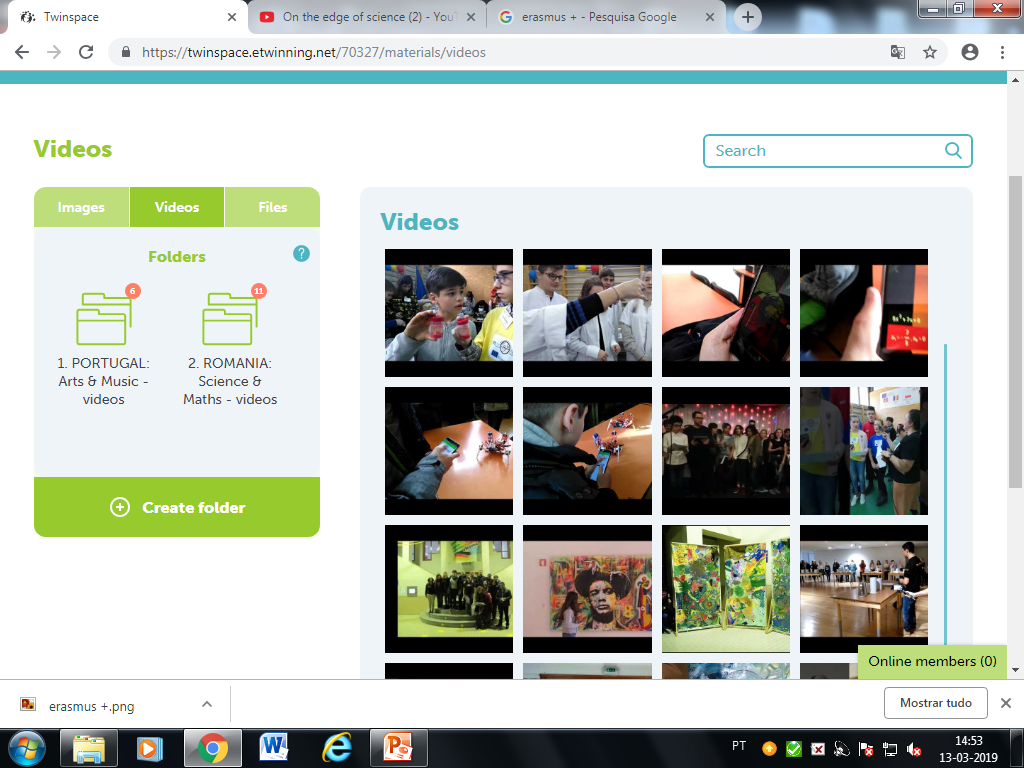 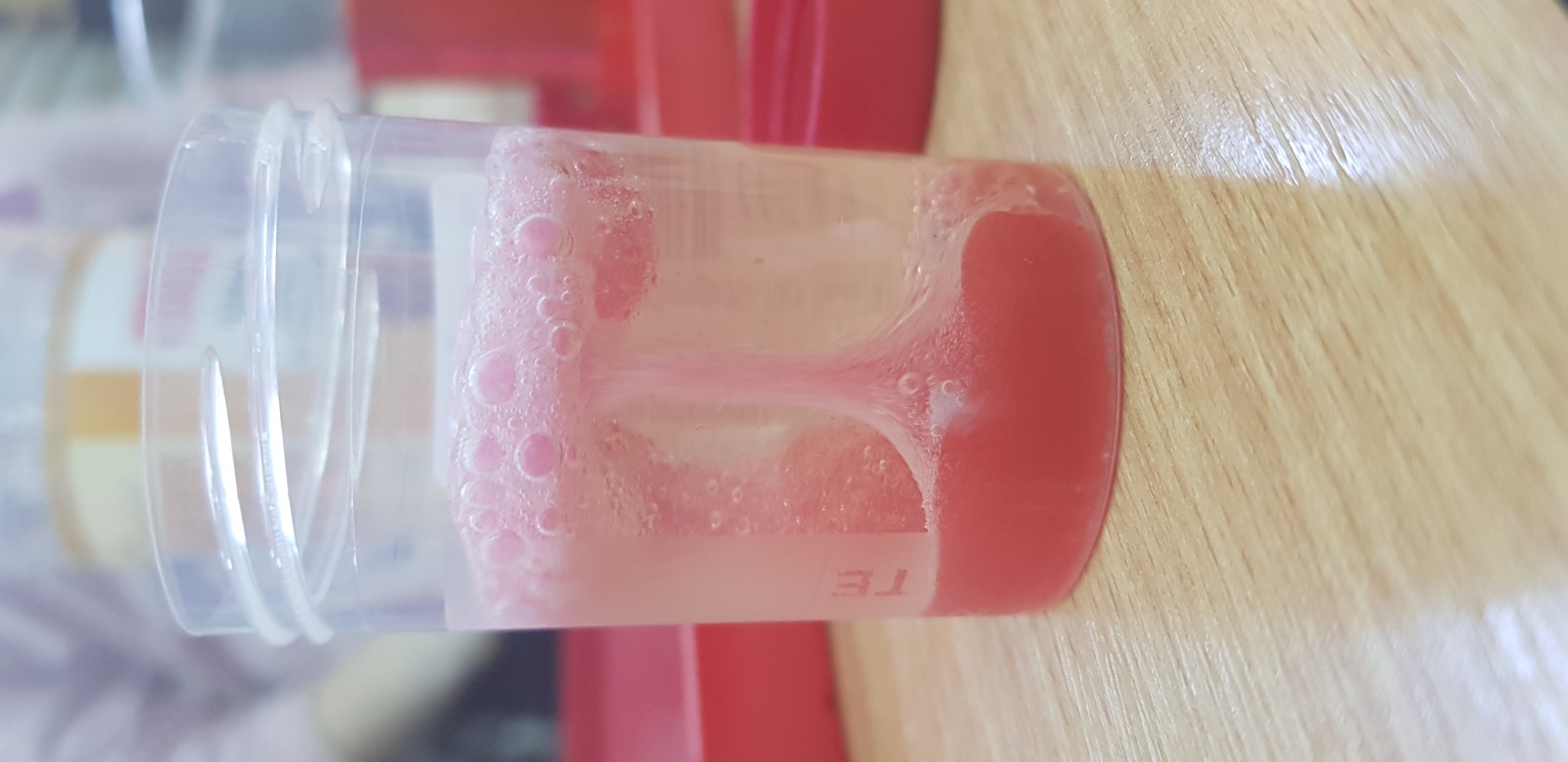 Vulcão químico
https://youtu.be/U6QRfTycxqU
On the edge of Science and Maths
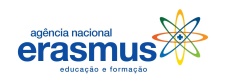 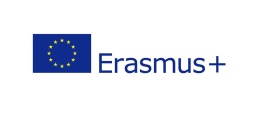 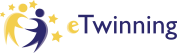 O que aprendemos
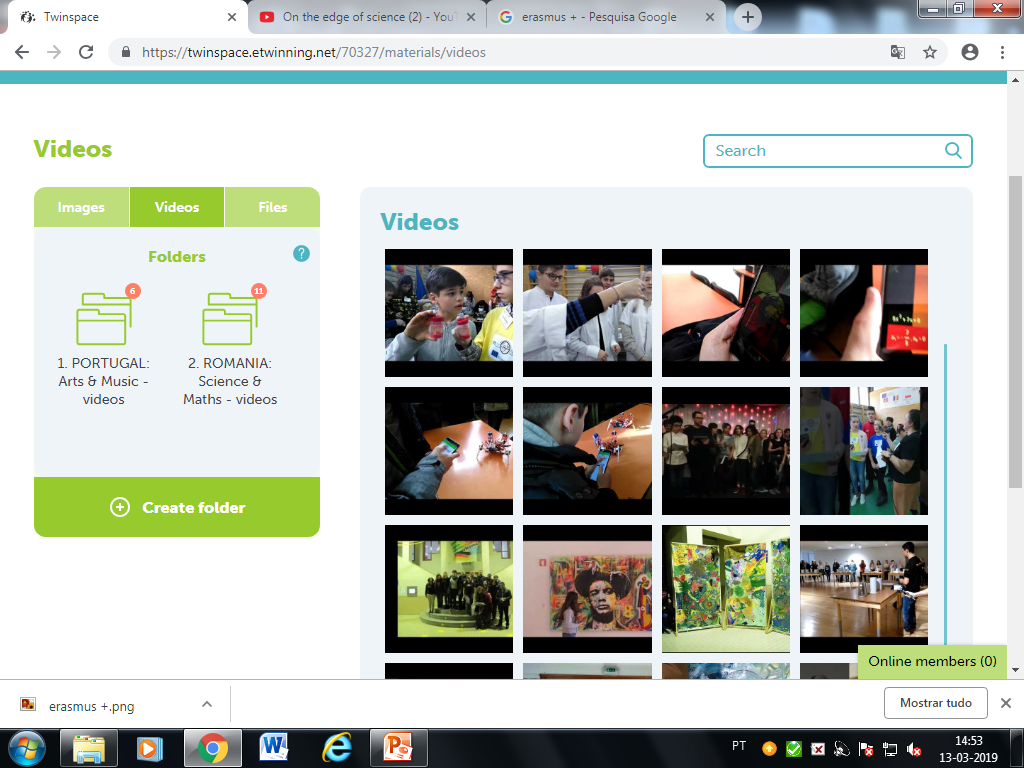 Identificação do pH com recurso a um indicador ácido-base
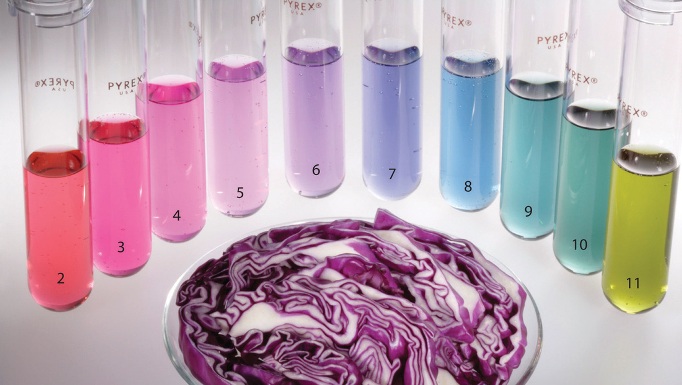 https://youtu.be/bBYXN_Becrw
On the edge of Science and Maths
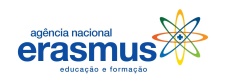 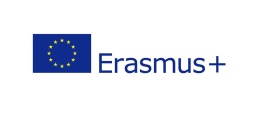 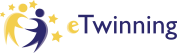 O que aprendemos
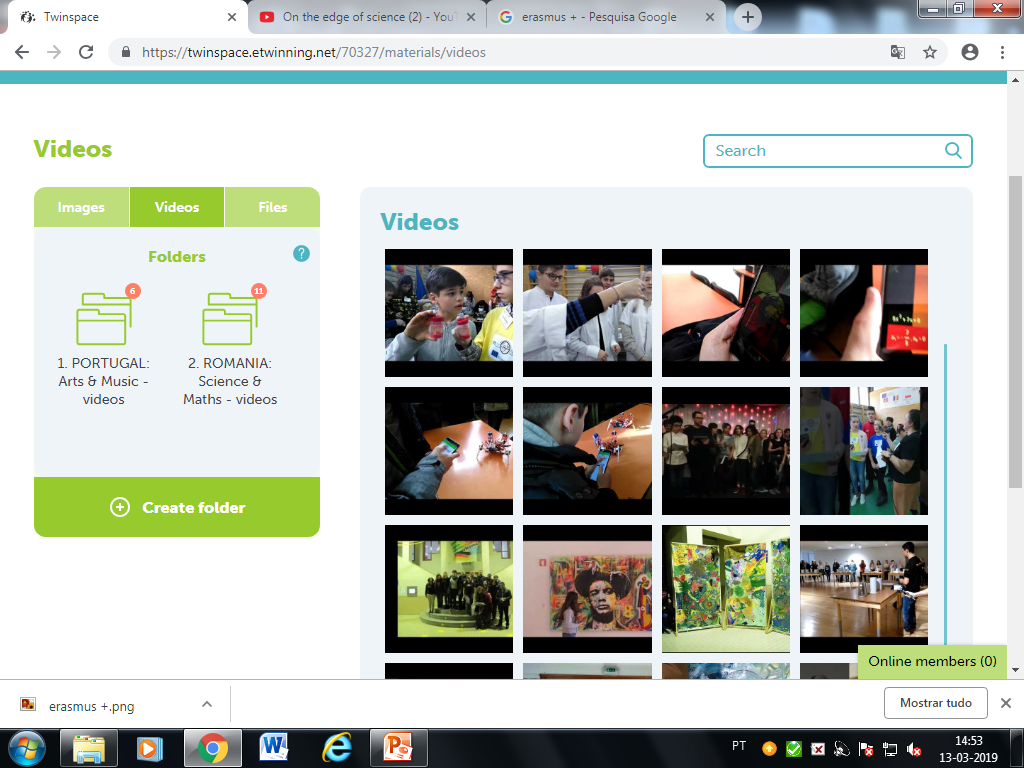 Controlo de um robot via bluetooth através do telemóvel
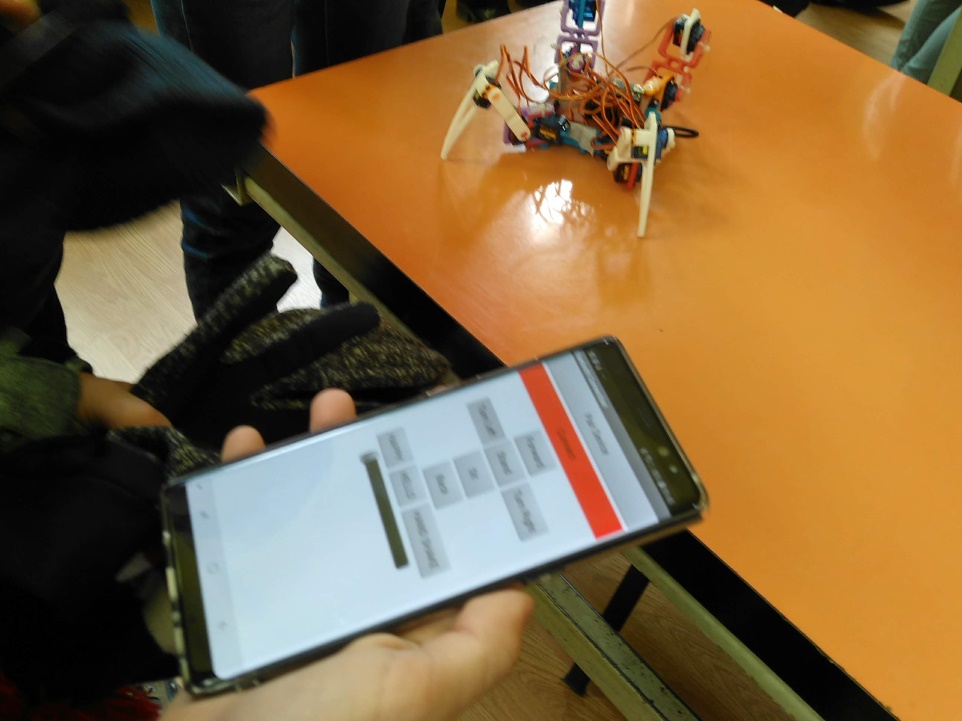 https://youtu.be/rE3QWPs3_T4
On the edge of Science and Maths
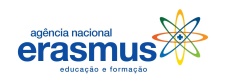 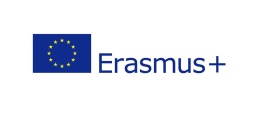 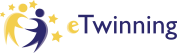 O que aprendemos
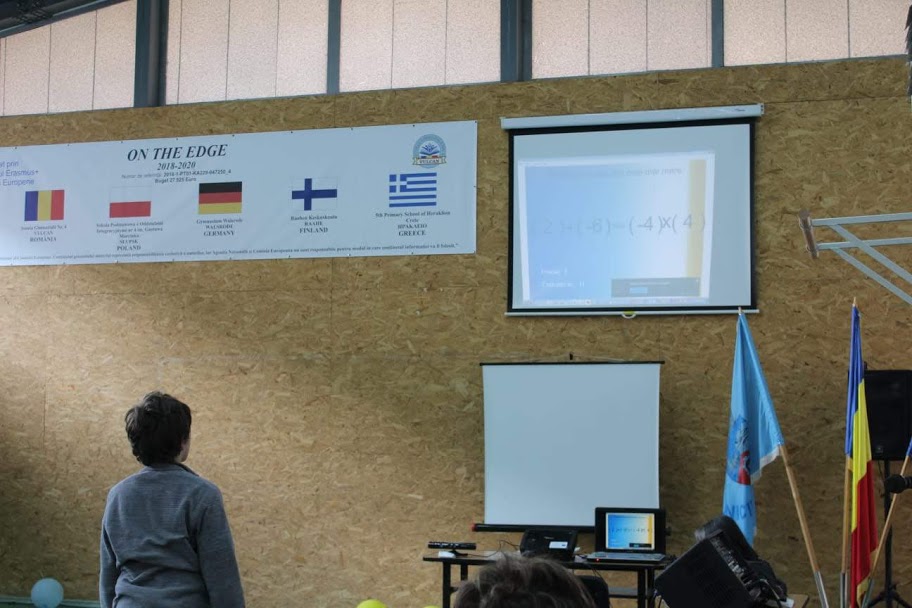 Kinect - comparar expressões numéricas
https://youtu.be/eC9feL7WxnA
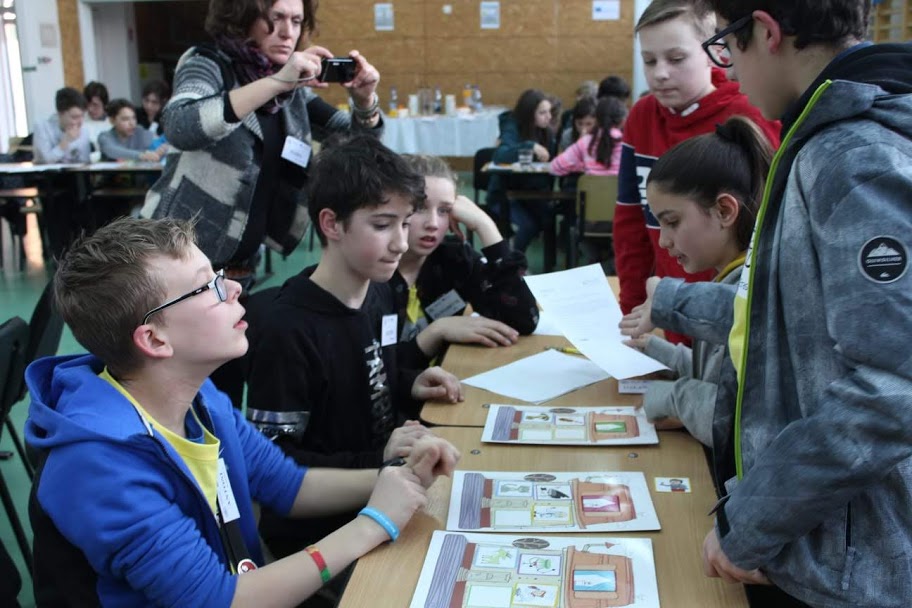 “Einstein riddle”
On the edge of Science and Maths
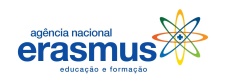 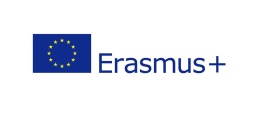 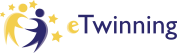 Ponto alto da semana
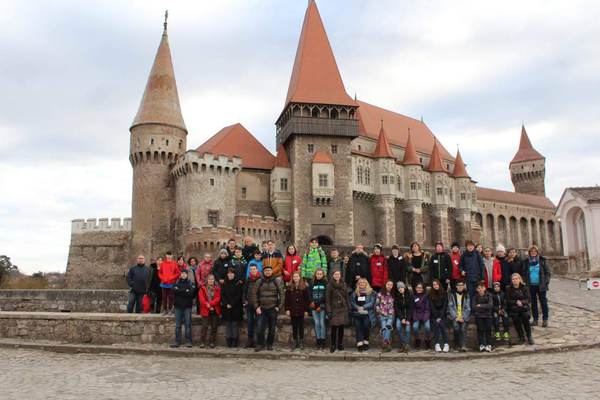 On the edge of Science and Maths
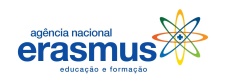 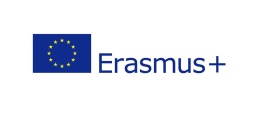 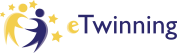 Ponto alto da semana
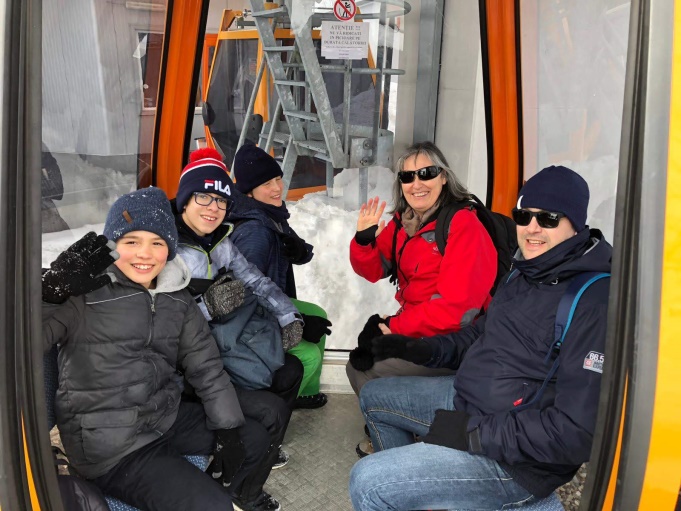 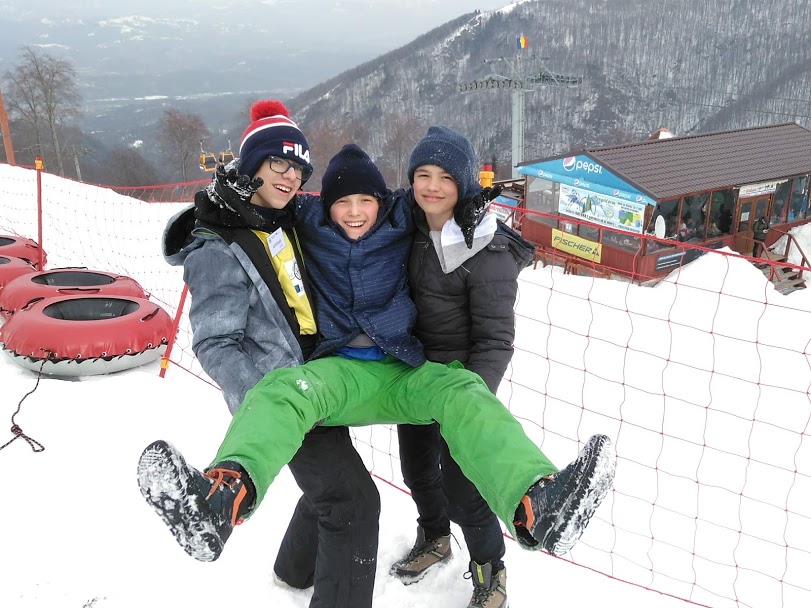 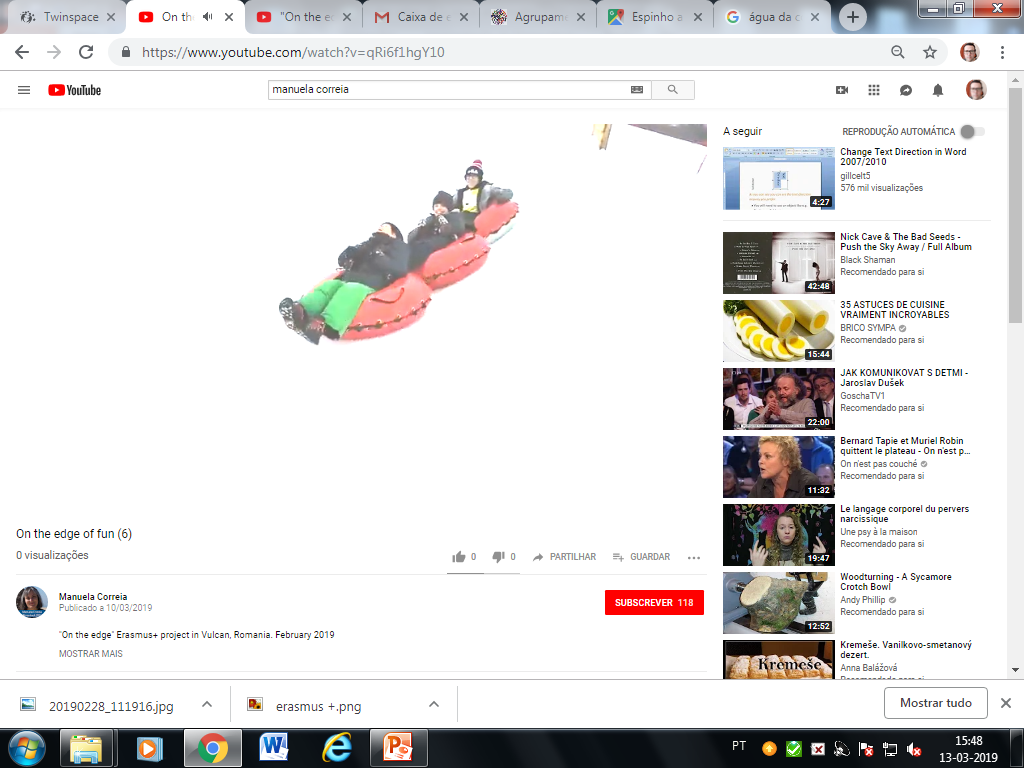 https://youtu.be/qRi6f1hgY10
On the edge of Science and Maths
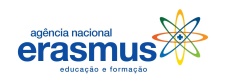 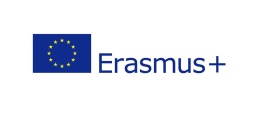 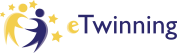 Despedida
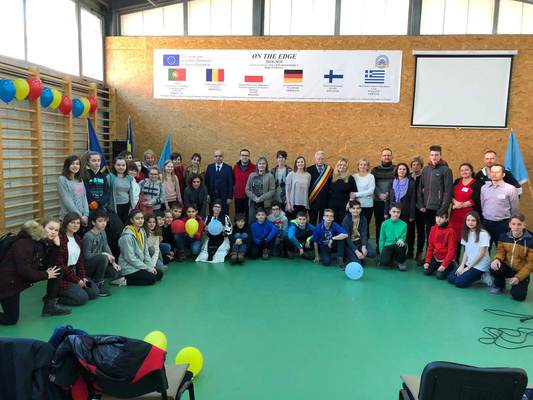 Link do hino On the edge - https://youtu.be/DRtj1IA5Dag
On the edge of Science and Maths
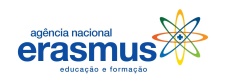 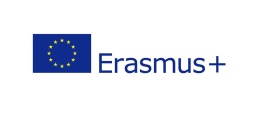 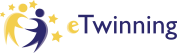 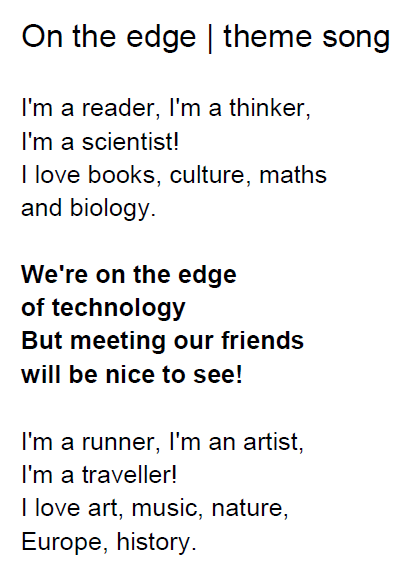 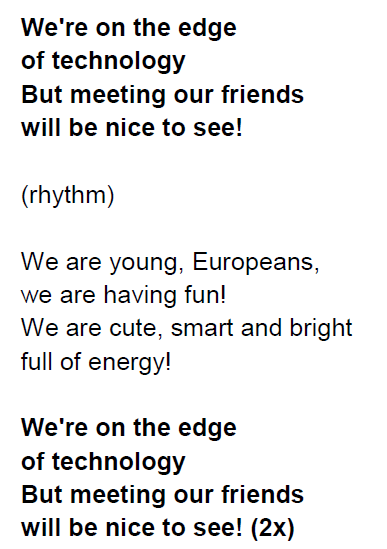 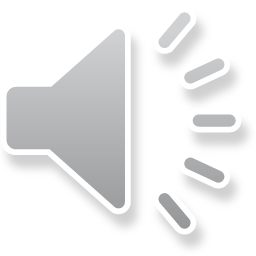 On the edge of Science and Maths
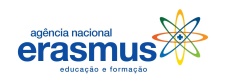 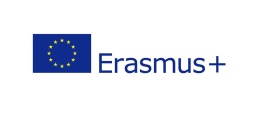 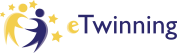 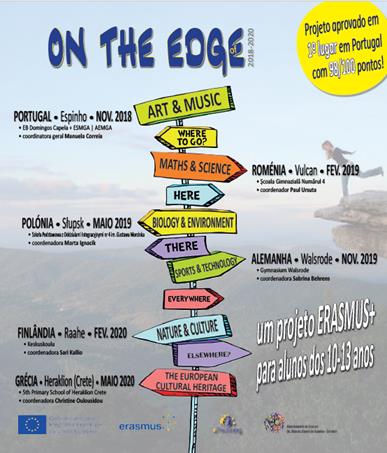 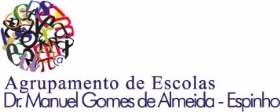 On the edge
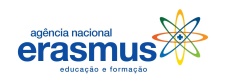 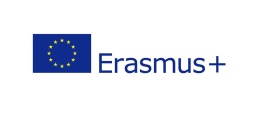 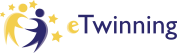 Próxima paragem…
On the edge of 

Biology and Environment


Polónia - Maio 2019
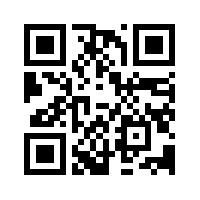 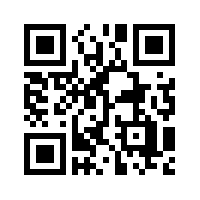 Opus 6
Opus 5
Candidaturas abertas
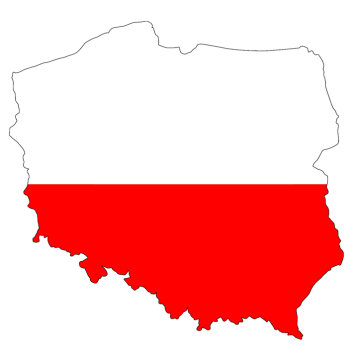 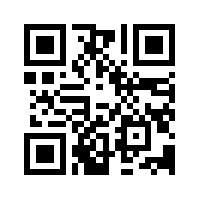 Opus 7
On the edge
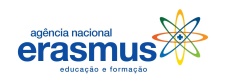 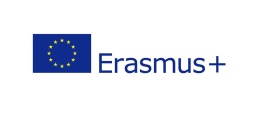 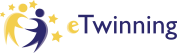 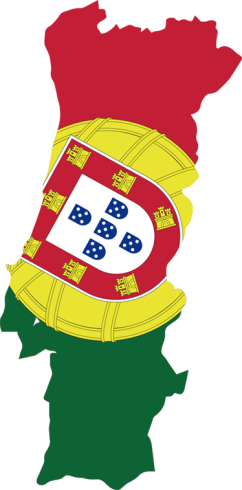 Obrigado!
Thank you!        
Mulțumesc!
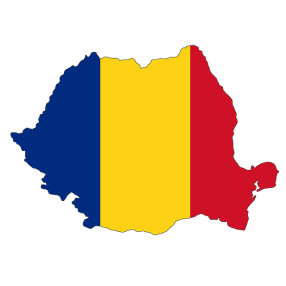 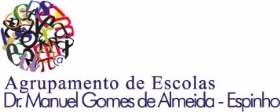